DieuAppelleet ENVOIE
Découvre comment Jésus Appelle ses disciples et comment Il nous appelle, nous aussi,  aujourd’hui !
As-tu déjà répondu à un appel ?  Si oui, lequel ?
Écris ta réponse sur la photo
Lis  ce texte d’Evangile, pour voir comment Jésus appelle ses amis !
Evangile de Jésus Christ selon Saint LUC 5,1-11
Or, la foule se pressait autour de Jésus pour écouter la parole de Dieu, tandis qu’il se tenait au bord du lac de Génésareth. Il vit deux barques qui se trouvaient au bord du lac ; les pêcheurs en étaient descendus et lavaient leurs filets. Jésus monta dans une des barques qui appartenait à Simon, et lui demanda de s’écarter un peu du rivage. Puis il s’assit et, de la barque, il enseignait les foules. Quand il eut fini de parler, il dit à Simon : « Avance au large, et jetez vos filets pour la pêche. » Simon lui répondit : « Maître, nous avons peiné toute la nuit sans rien prendre ; mais, sur ta parole, je vais jeter les filets. » Et l’ayant fait, ils capturèrent une telle quantité de poissons que leurs filets allaient se déchirer. Ils firent signe à leurs compagnons de l’autre barque de venir les aider. Ceux-ci vinrent, et ils remplirent les deux barques, à tel point qu’elles enfonçaient. A cette vue, Simon-Pierre tomba aux genoux de Jésus, en disant : « Éloigne-toi de moi, Seigneur, car je suis un homme pécheur. » En effet, un grand effroi l’avait saisi, lui et tous ceux qui étaient avec lui, devant la quantité de poissons qu’ils avaient pêchés ; et de même Jacques et Jean, fils de Zébédée, les associés de Simon. Jésus dit à Simon : « Sois sans crainte, désormais ce sont des hommes que tu prendras. » Alors ils ramenèrent les barques au rivage et, laissant tout, ils le suivirent.
TOP ARRÊT ANIMATIONpour intérioriser le texte
Dans le texte d’évangile,  repère: 
 les personnages :
Jésus
Les disciples et Pierre
La foule
Les lieux
Le lac de Génésareth
Les barques
Tu peux les représenter par les symboles et les animer selon le texte
Les symboles
Jésus   
Les disciples
Pierre 
La foule

Le lac de Génésareth
       Tu peux découper une feuille bleue
Les barques
A toi de jouer !
Regarde les figurines

Le rond  jaune = Jésus
Les triangles = la foule
Les carrés = les disciples qui pêchent
En bleu = le lac

Dans l’image de gauche
Les figurines sont placées
        selon le texte. 
          C’est une manière   de  mettre en valeur les     
          mouvements du  
      texte…
Or, la foule se pressait autour de Jésus pour écouter la parole de Dieu, tandis qu’il se tenait au bord du lac de Génésareth. Il vit deux barques qui se trouvaient au bord du lac ; les pêcheurs en étaient descendus et lavaient leurs filets.
Regarde les figurines

Le rond  jaune = Jésus
Les triangles = la foule
Les carrés = les disciples qui pêchent
En bleu = le lac






Dans l’espace de gauche
Place les figurines 
selon le texte.
Essaie de dessiner les figurines et de les placer selon le texte
Ou bien avec les figurines que tu as faites, raconte le texte en les posant sur la table.
(solution à la fin)
Jésus monta dans une des barques qui appartenait à Simon, et lui demanda de s’écarter un peu du rivage. Puis il s’assit et, de la barque, il enseignait les foules.
Regarde les figurines

Le rond  jaune = Jésus
Les triangles = la foule
Les carrés = les disciples qui pêchent
En bleu = le lac

Dans l’espace de gauche
Place les figurines selon le texte.
Essaie de dessiner les figurines et de les placer selon le texte
Ou bien avec les figurines que tu as faites, raconte le texte en les posant sur la table.
(solution à la fin)
Quand il eut fini de parler, il dit à Simon : « Avance au large, et jetez vos filets pour la pêche. » Simon lui répondit : « Maître, nous avons peiné toute la nuit sans rien prendre ; mais, sur ta parole, je vais jeter les filets. »
Regarde les figurines

Le rond  jaune = Jésus
Les triangles = la foule
Les carrés = les disciples qui pêchent
En bleu = le lac
Et le FILET et  les      
        POISSONS …. 
À toi d’imaginer comment    
      tu les représente …

Dans l’espace de gauche
Place les figurines selon le texte.
Essaie de dessiner les figurines et de les placer selon le texte
Ou bien avec les figurines que tu as faites, raconte le texte en les posant sur la table.
(solution à la fin)
Et l’ayant fait, ils capturèrent une telle quantité de poissons que leurs filets allaient se déchirer. Ils firent signe à leurs compagnons de l’autre barque de venir les aider. Ceux-ci vinrent, et ils remplirent les deux barques, à tel point qu’elles enfonçaient.
Regarde les figurines

Le rond  jaune = Jésus
Les triangles = la foule
Les carrés = les disciples qui pêchent
En bleu = le lac

Dans l’espace de gauche
Place les figurines selon le texte.
Essaie de dessiner les figurines et de les placer selon le texte
Ou bien avec les figurines que tu as faites, raconte le texte en les posant sur la table.
(solution à la fin)
Alors ils ramenèrent les barques au rivage et, laissant tout, ils le suivirent.
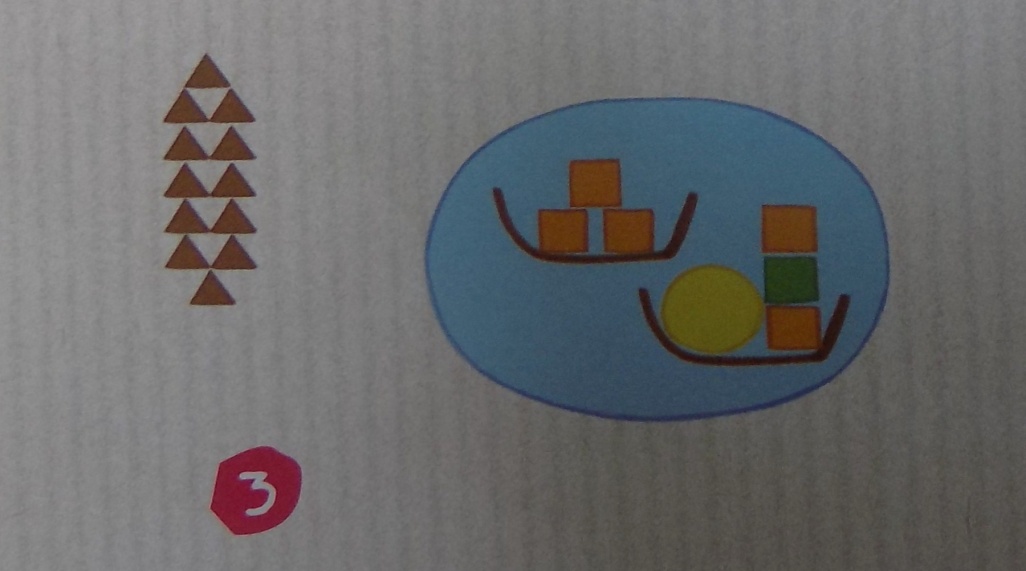 La solution !
4
Ce que tu as découvert du texte …
Tu peux regarder les mouvements entre:
ce qui est PROCHE
Ce qui s’est éloigné ou qui est LOIN
                 
Le déplacement Jésus et la foule ?  
Le moment où le texte « bascule » vers l’EXTRA ordinaire ?
Les conséquences entre Jésus , la foule, les disciples ?
“Quitter la foule pour être proche de Jésus “
Cela peut être le titre de l’Evangile ….
1- Jésus s’éloigne de la foule … vers le lac, la barque
2- Jésus se rapproche de Pierre…. dans la barque
3- le doute s’éloigne de Pierre, la confiance rapproche Pierre de Jésus
3- l’EXTRA ordinaire se rapproche de Pierre et des disciples 
        ( c’est le filet remplit de poissons)
4- Pierre et les disciples se rapprochent entre eux ( pour prendre les poissons ) 
5- Pierre et les disciples se rapprochent de Jésus (Ils le suivent)
6- Jésus, Pierre et les disciples s’éloigne de la foule et des poissons.
Que veut dire
 «  quitter la foule ? »
Comment Jésus 
peut-il se rapprocher 
de moi ? »
QUESTIONS POUR UN CHAMPION
Jésus peut-il faire de l’EXTRA ordinaire dans nos vies? »
Que veut dire
 «  suivre Jésus? »
Ecoute la voix du Seigneur, Prête l’oreille de ton cœur,
Qui que tu sois, ton Dieu t’appelle, 
Qui que tu sois, il est ton père.
 
Toi qui aimes la vie, O toi qui veux le bonheur,
Réponds en fidèle ouvrier de sa très douce volonté.Réponds en fidèle ouvrier de l’Evangile et de sa paix.
 
Ecoute la voix du Seigneur, Prête l’oreille de ton cœur.Tu entendras que Dieu fait grâce
 Tu entendras l’Esprit d’audace.
TU PEUX CHANTER AUSSI
Tu peux retrouver ce chant en You Tube
Tu peux lire comment Jésus appelle et envoie  Pierre !
Regarde les références en dessous de chaque image et trouve le texte dans la bible
Kérygme veut dire « Message » dans  Actes des Apôtres
L’aventure commence
Lis la BD qui suit …
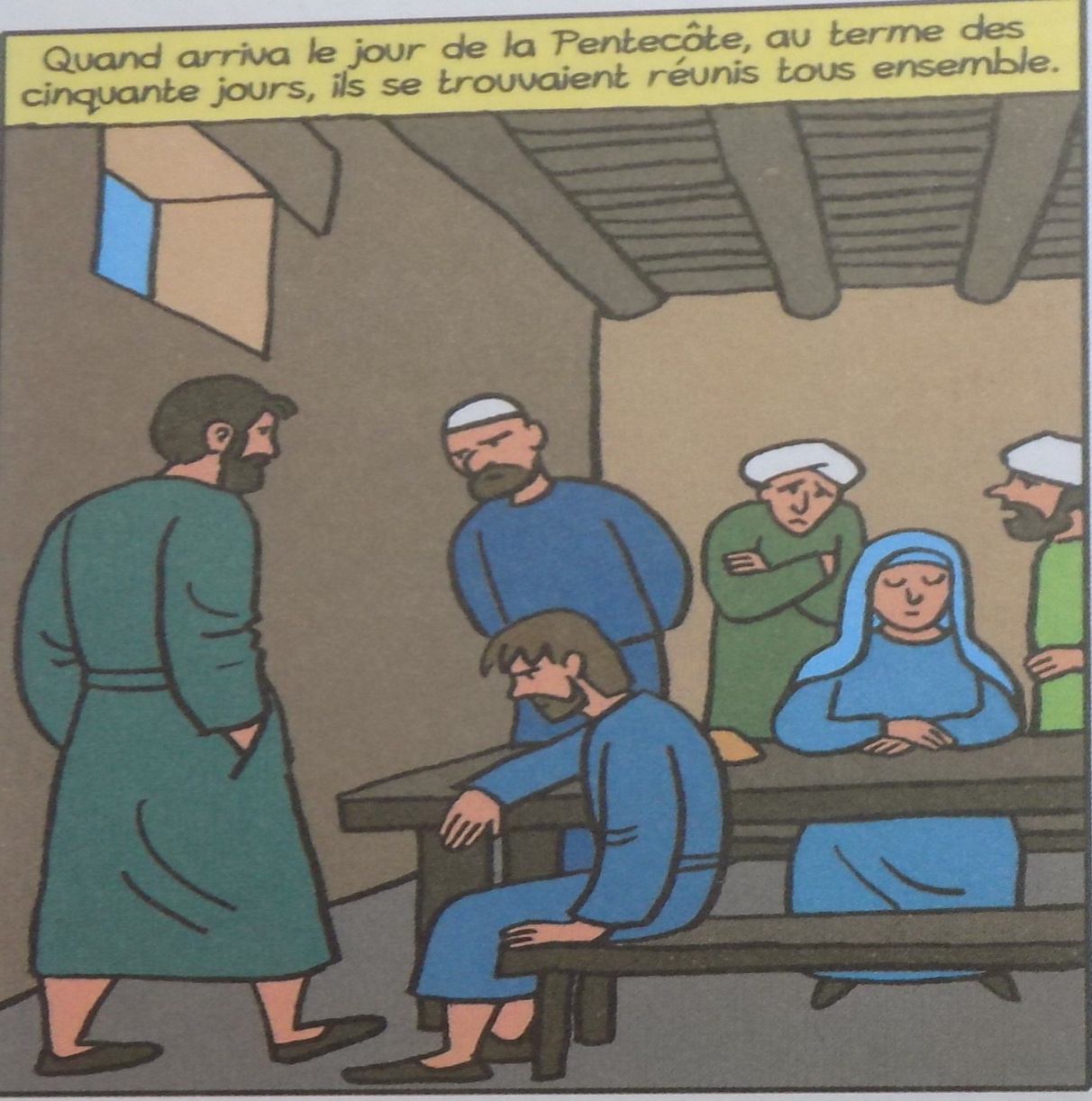 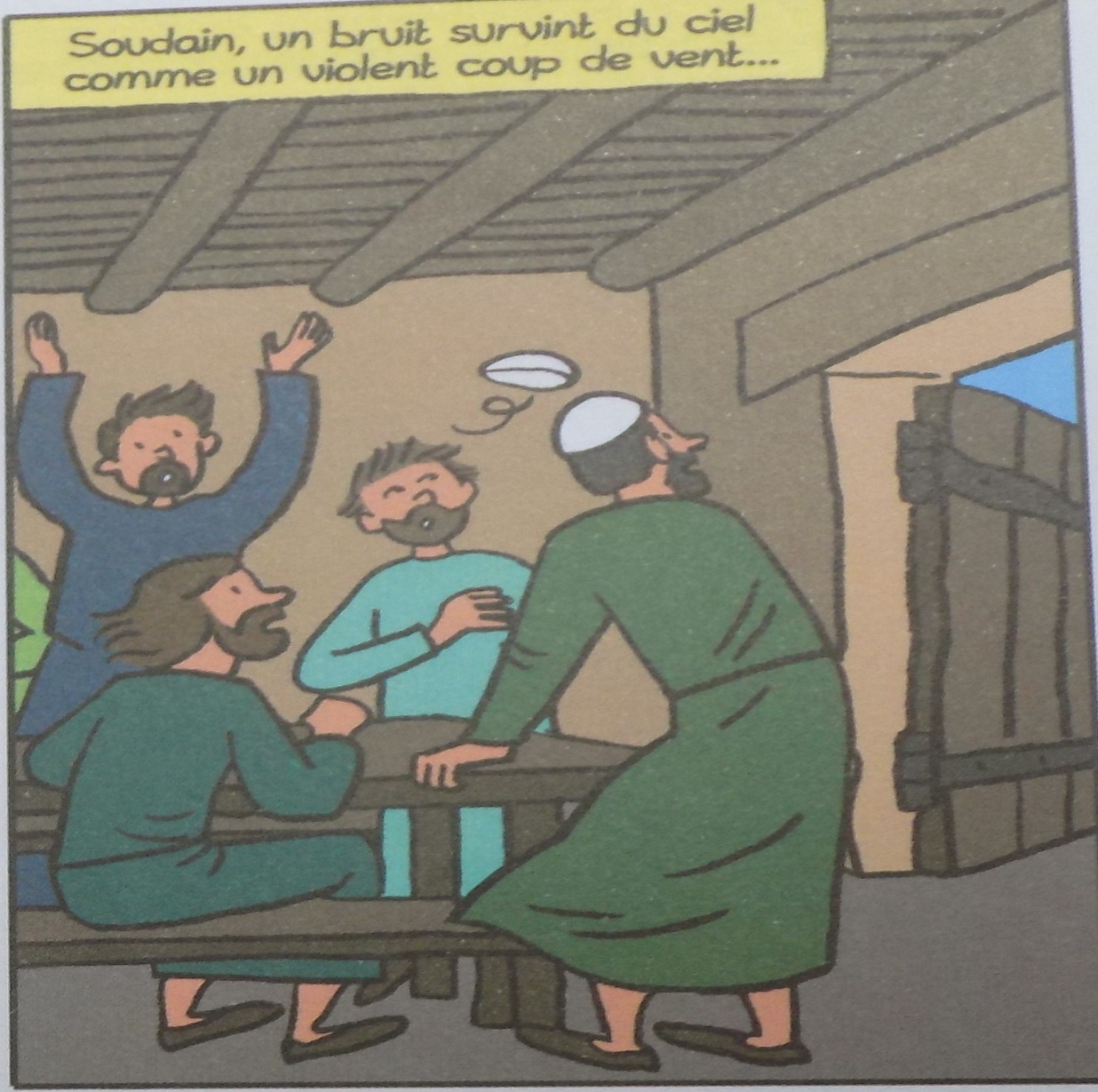 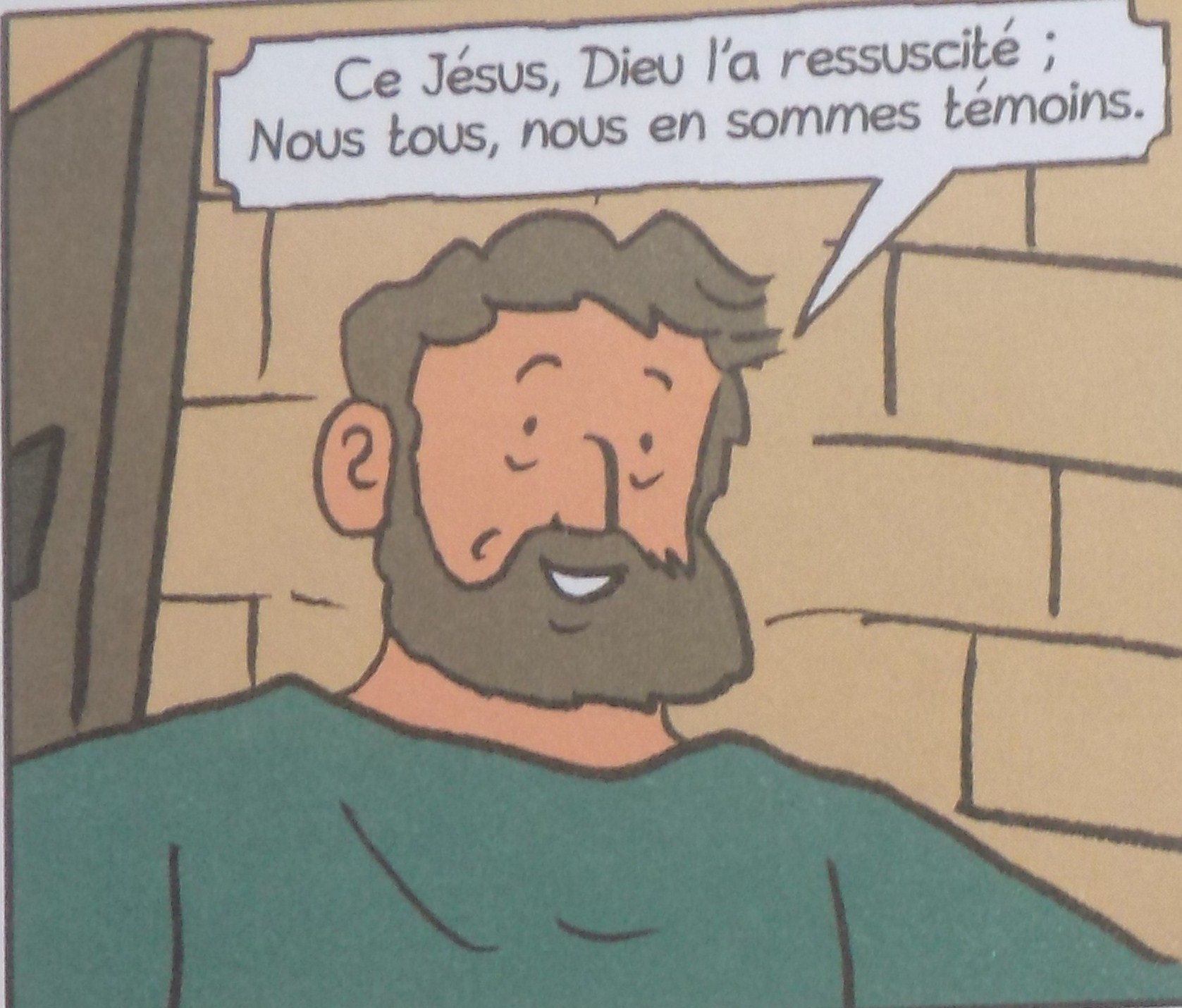 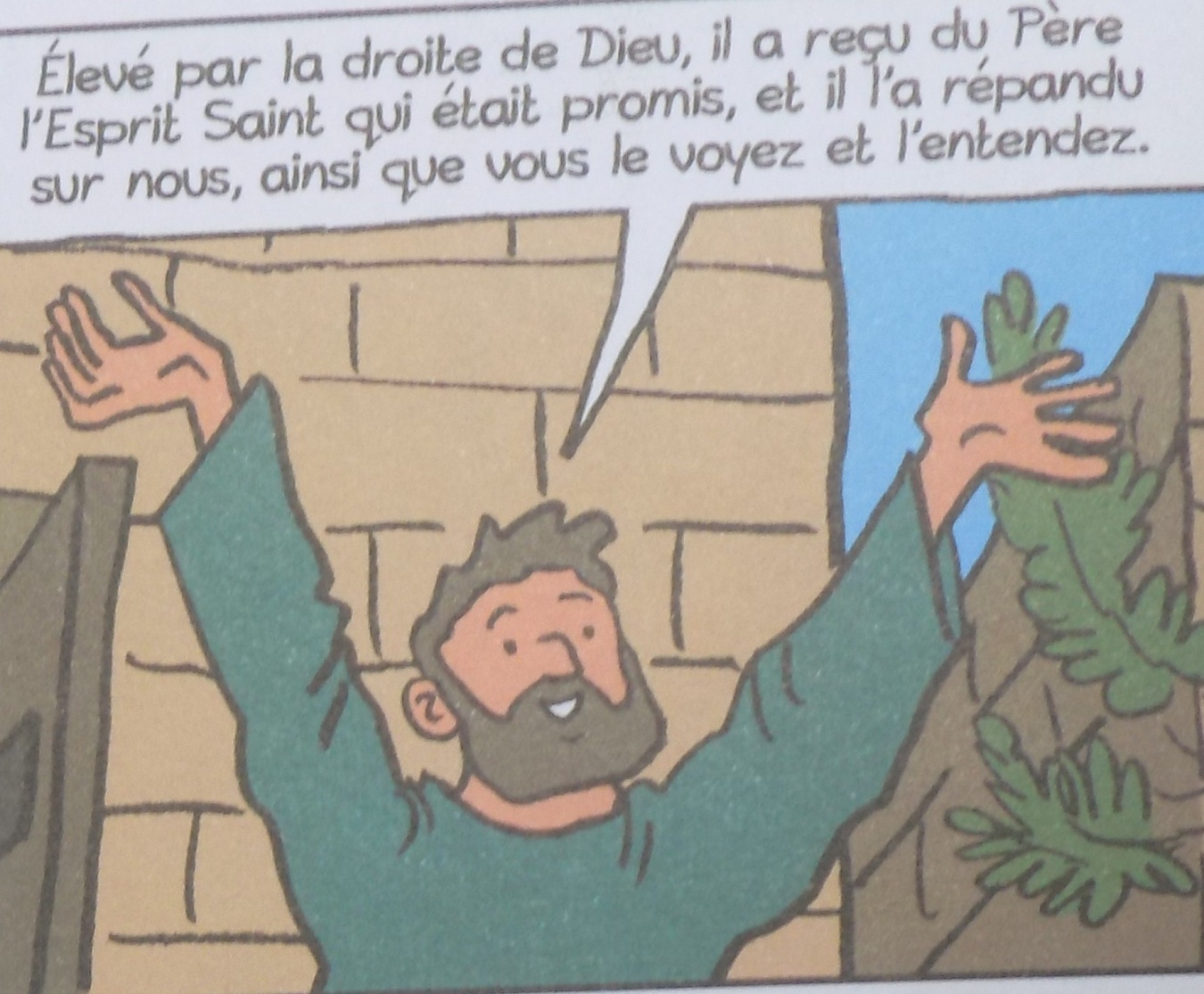 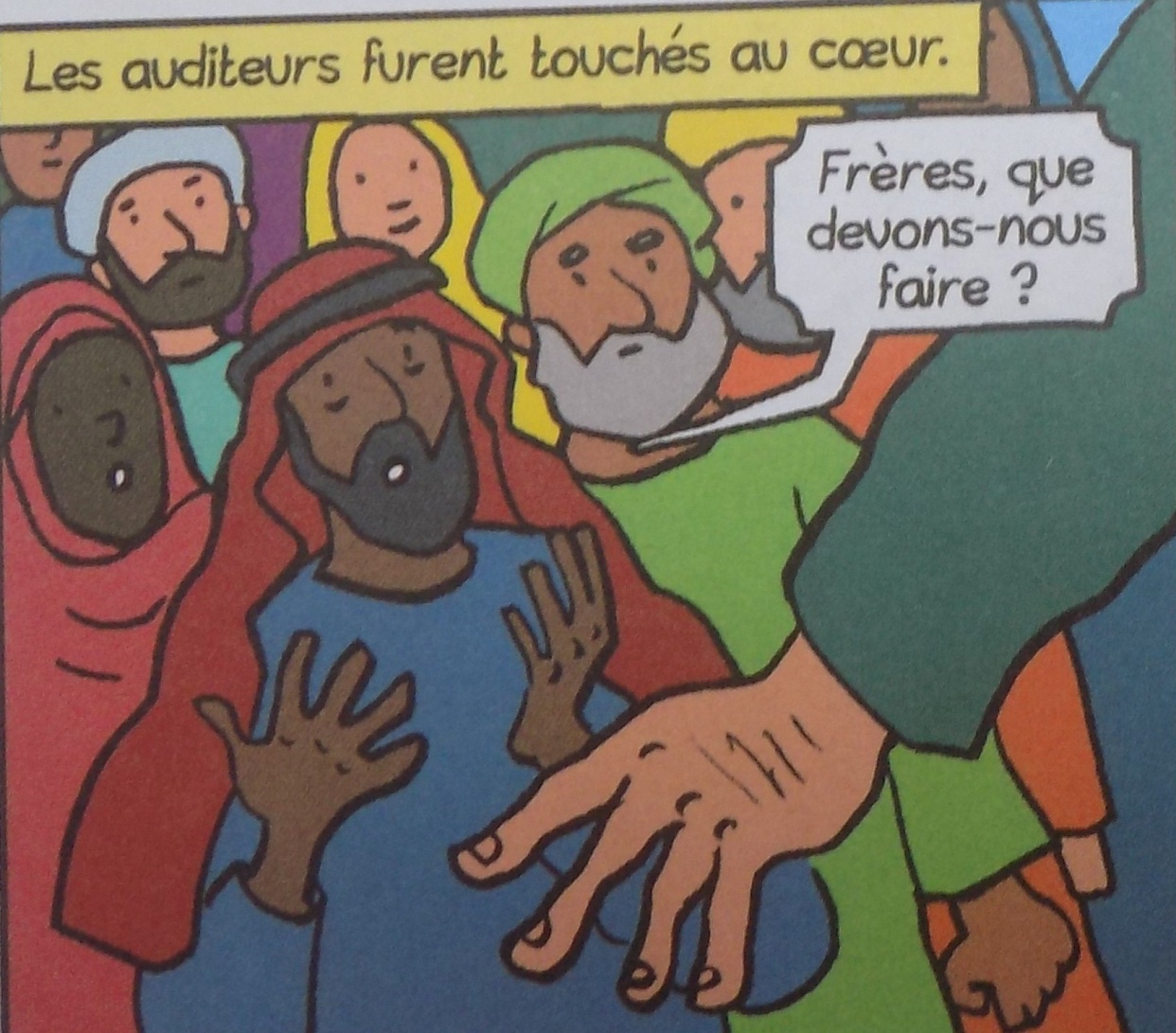 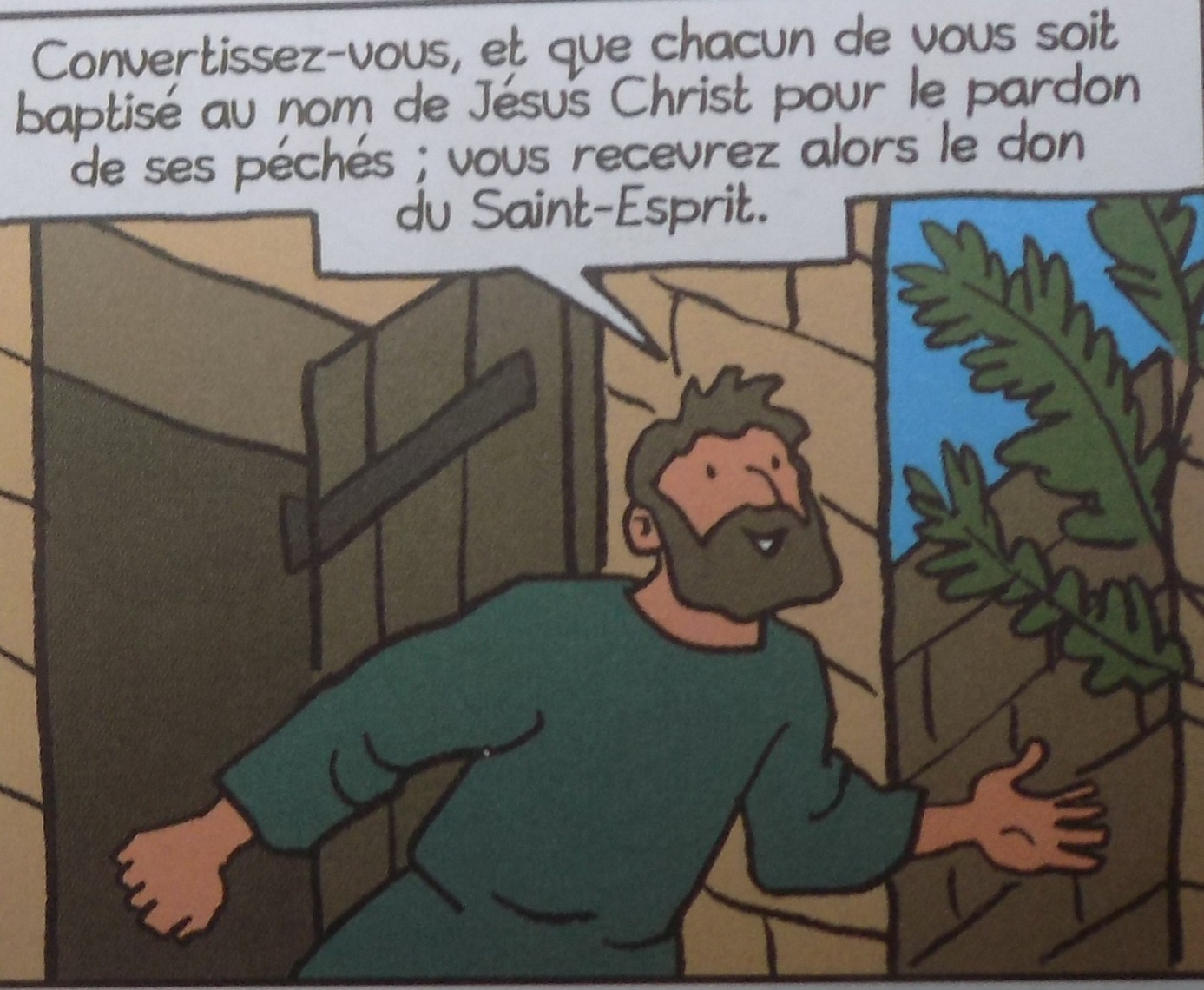 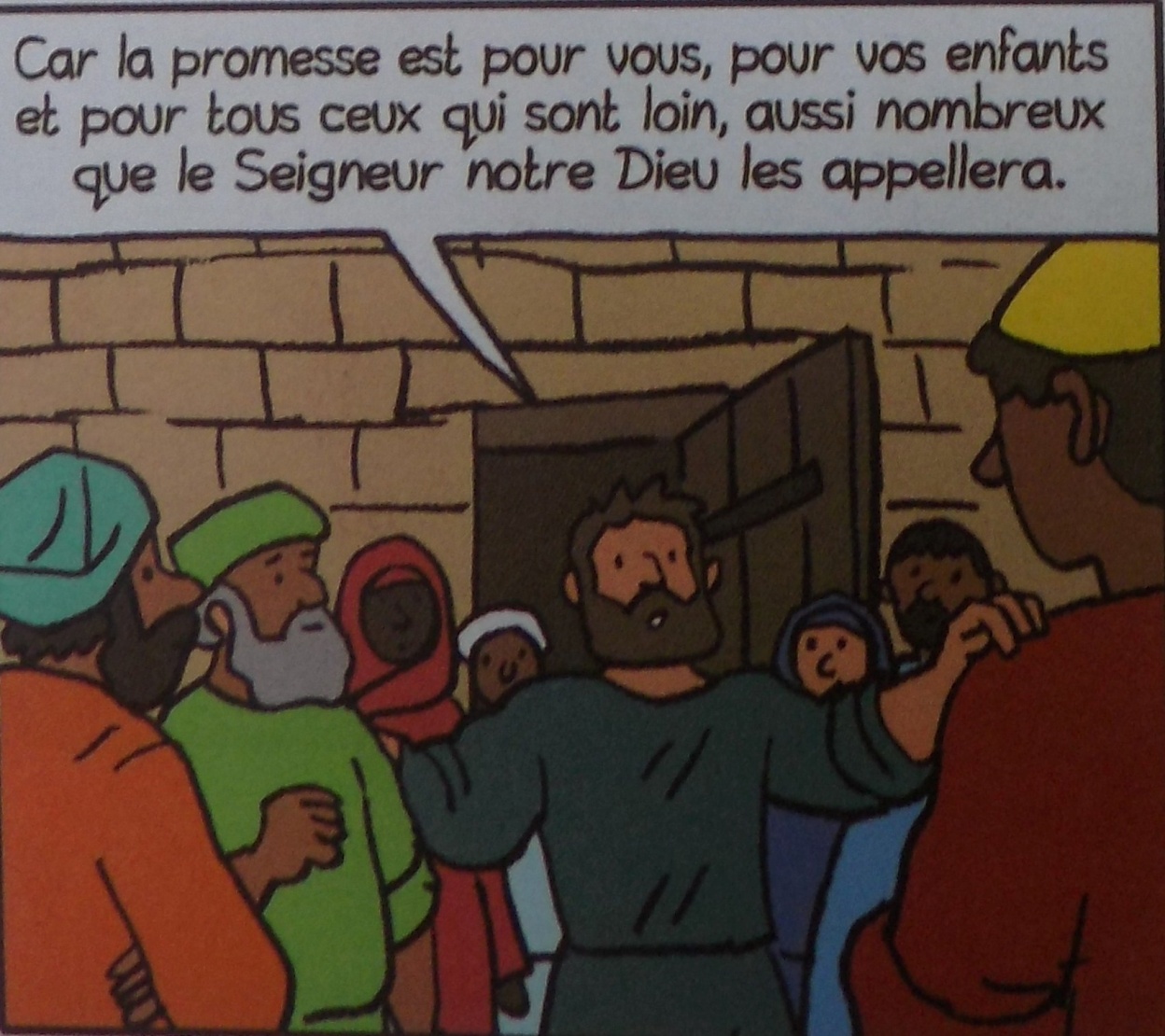 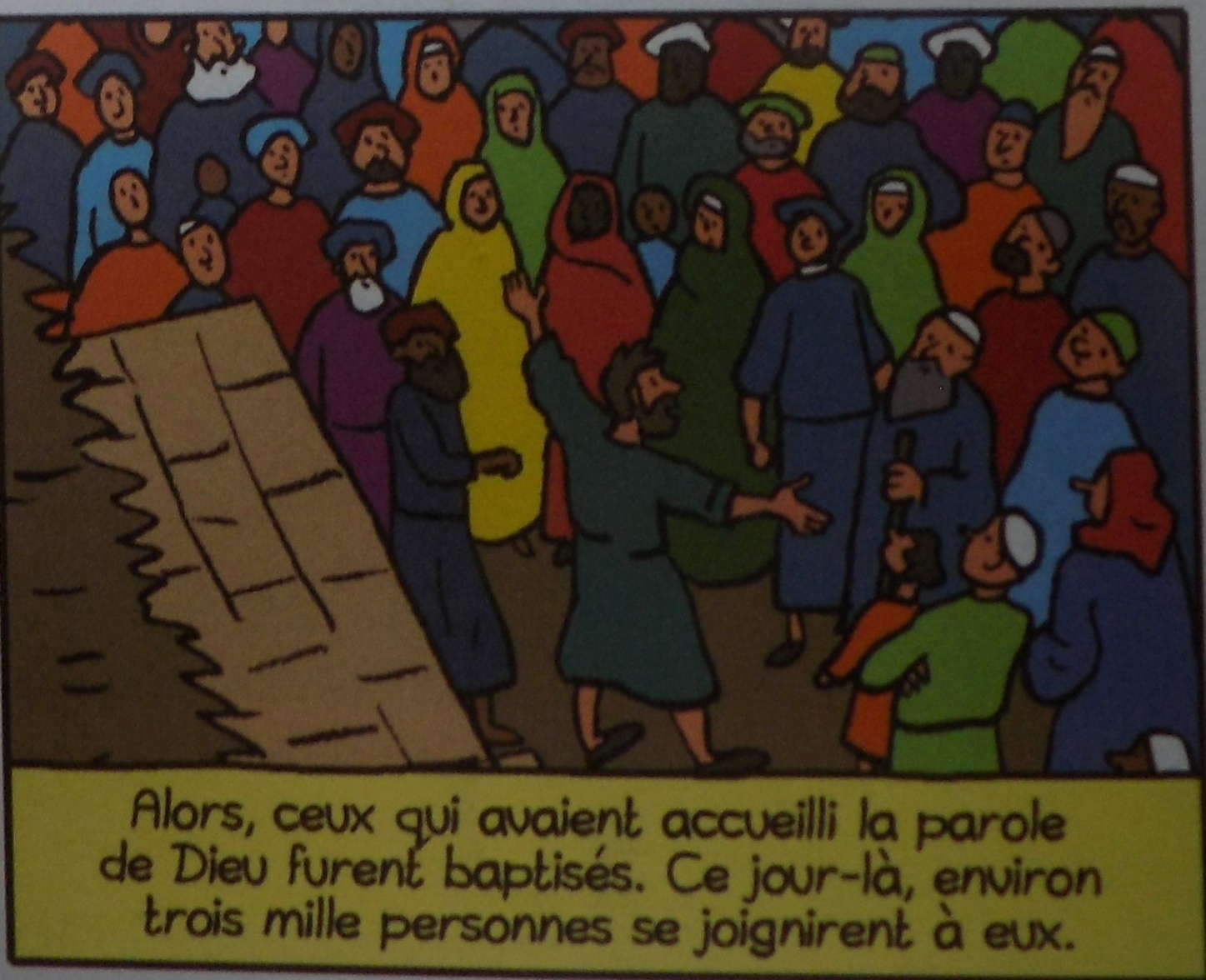 ET AUJOURD’HUI ?
UN PEUPLE EST APPELE …
Si nous nous rassemblons, 
c’est que , tous, 
nous avons été appelés !
Les jeunes continuent de demander
 le baptême dans nos paroisses
Rassemblement à sur la place St Pierre à Rome
Les jeunes aux Journées Mondiales
 de La Jeunesse. Ici à Sydney
Dans l’Eglise ?
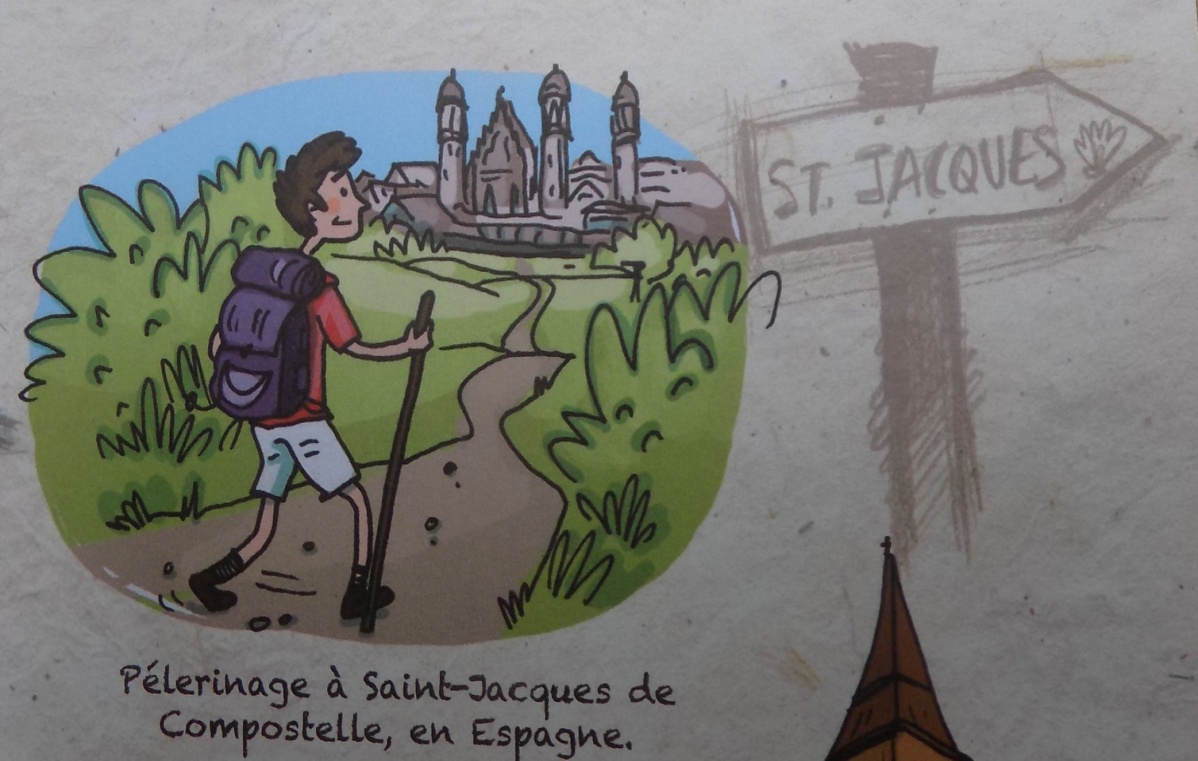 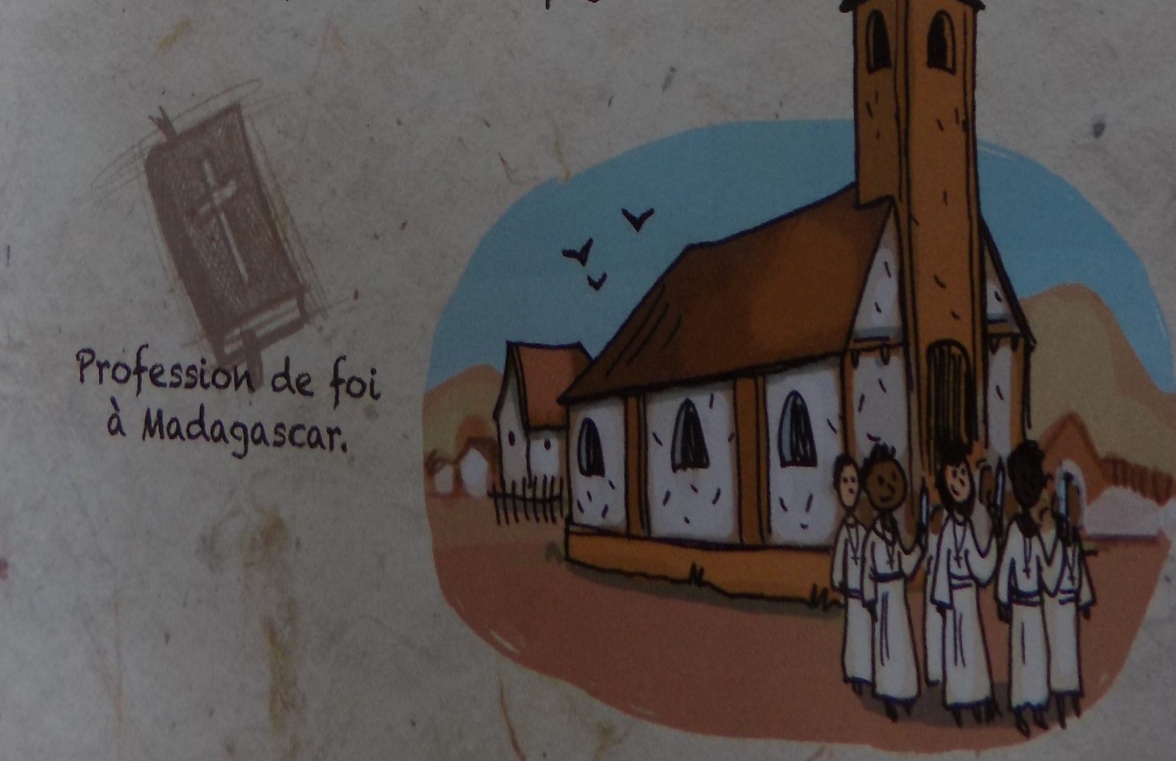 Connais-tu d’autres exemples qui montrent que les Chrétiens sont appelés
partout dans le monde ?
Dans le monde du travail ?
Dans les quartiers ?
Dans  le monde?
Dans l’Eglise ?
Quelle confiance tu as en nous, Seigneur !
Chacun, individuellement ne peut pas te représenter auprès des autres,
Mais ensemble, avec les dons de l’Esprit, 
nous pouvons «être ton sourire,
Ta parole de douceur et d’exigence,
Ton regard attentif à reconnaître
Tous ceux que l’on ne regarde plus,
Tous celles et ceux qui sont en marge de la société…

Merci de nous appeler à continuer TA présence !
Merci de nous appeler et de compter sur nous !

A notre âge, nous pouvons toujours, avec d’autres,
Continuer ton œuvre d’Amour pour le monde !
Ecoute la voix du Seigneur,  Prête l’oreille de ton cœur.Tu entendras grandir l’Eglise, Tu entendras sa paix promise.
Toi qui aimes la vie, O toi qui veux le bonheur,

Réponds en fidèle ouvrier de sa très douce volonté.Réponds en fidèle ouvrier de l’Evangile et de sa paix.

Ecoute la voix du Seigneur, Prête l’oreille de ton cœur.Tu entendras que Dieu fait grâce, Tu entendras l’Esprit d’audace.
TU PEUX CHANTER AUSSI
A bientôt !